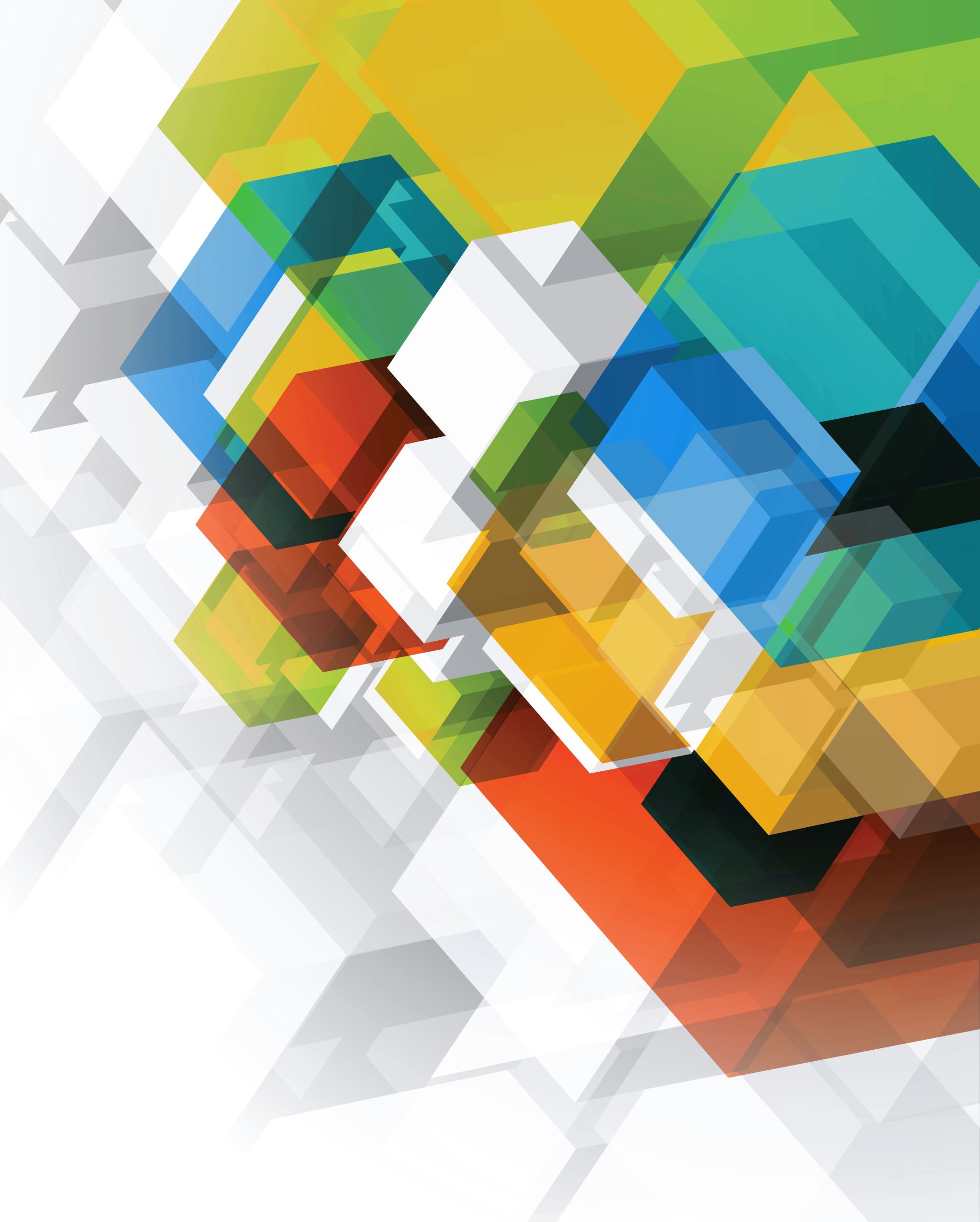 Project Management Institute
PMBOK 7
15/08/2024
Fuente: PMI. Guía de los Fundamentos para la Dirección de Proyectos (Guía del PMBOK) – Séptima edición y El Estándar para la Dirección de Proyectos
PMBOK 7
1
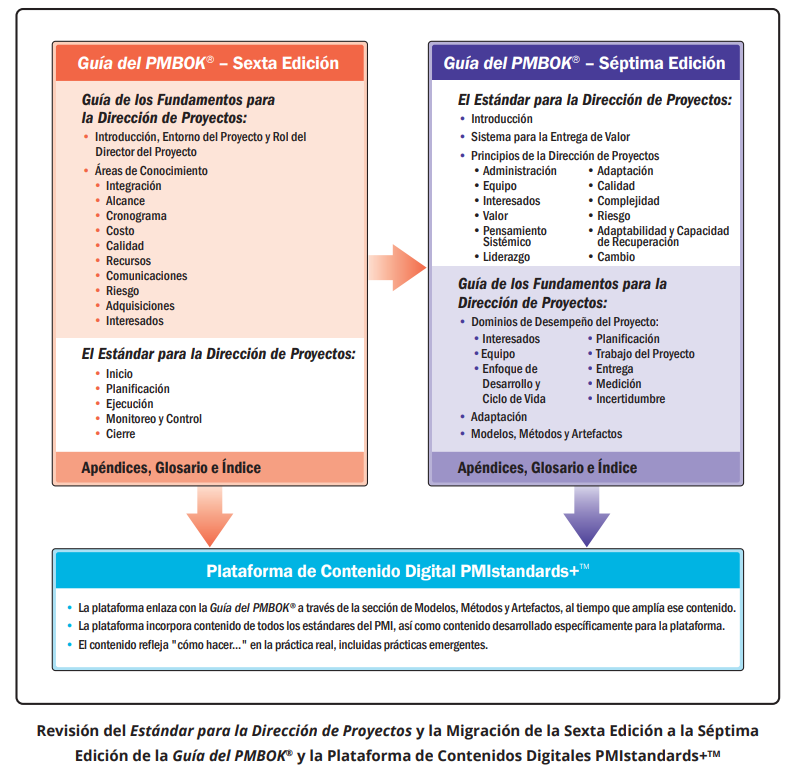 Migración de PMBOK6 a PMBOK7
15/08/2024
PMBOK 7
2
EL ESTÁNDAR PARA LA DIRECCIÓN DE PROYECTOS- Introducción
15/08/2024
PMBOK 7
3
EL ESTÁNDAR PARA LA DIRECCIÓN DE PROYECTOS-Sistema de entrega de valor
15/08/2024
PMBOK 7
4
Valor. Cualidad, importancia o utilidad de algo. Los diferentes interesados perciben el valor de diferentes maneras.
Sistema para la entrega de valor. Conjunto de actividades estratégicas de negocio dirigidas a la construcción, sostenimiento y/o avance de una organización.
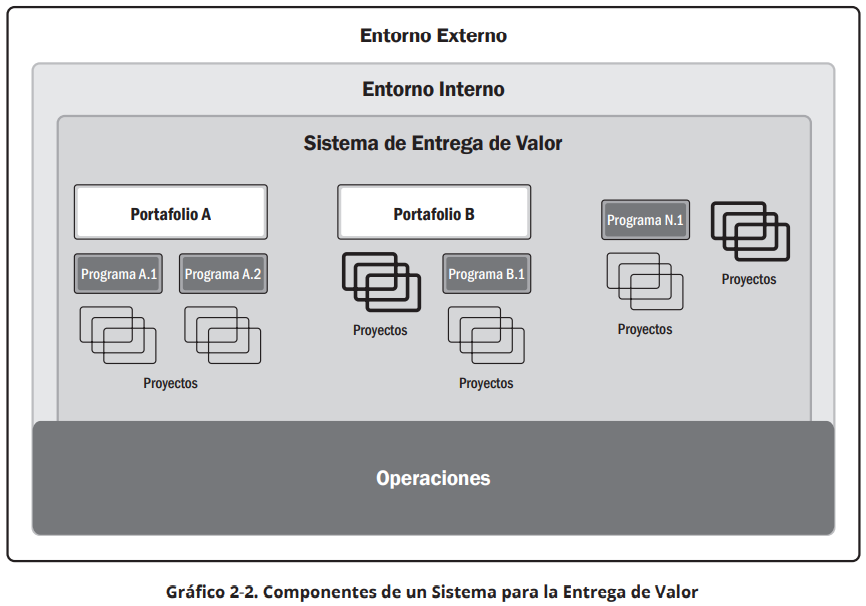 EL ESTÁNDAR PARA LA DIRECCIÓN DE PROYECTOS- Sistema de entrega de valor
15/08/2024
PMBOK 7
5
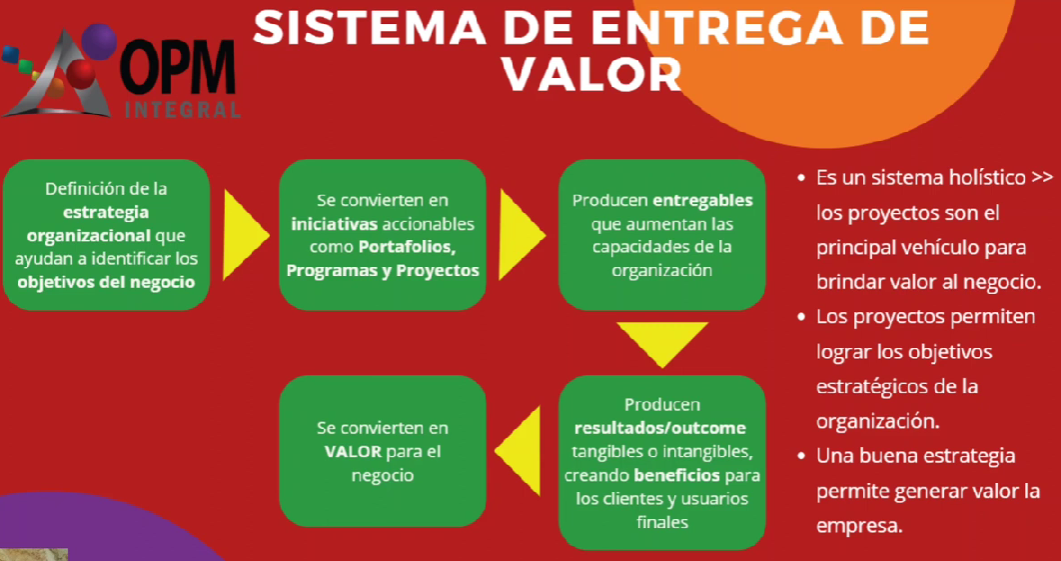 EL ESTÁNDAR PARA LA DIRECCIÓN DE PROYECTOS
15/08/2024
PMBOK 7
6
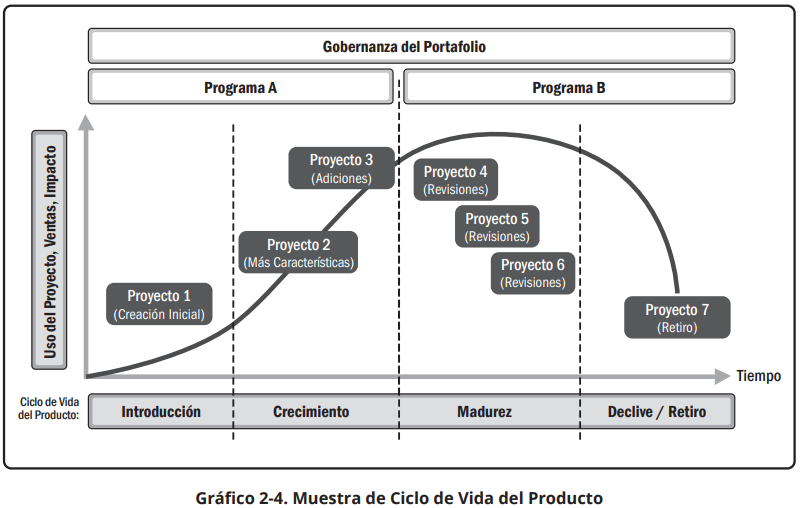 EL ESTÁNDAR PARA LA DIRECCIÓN DE PROYECTOS
15/08/2024
PMBOK 7
7
Principios para la dirección de proyectos
15/08/2024
PMBOK 7
8
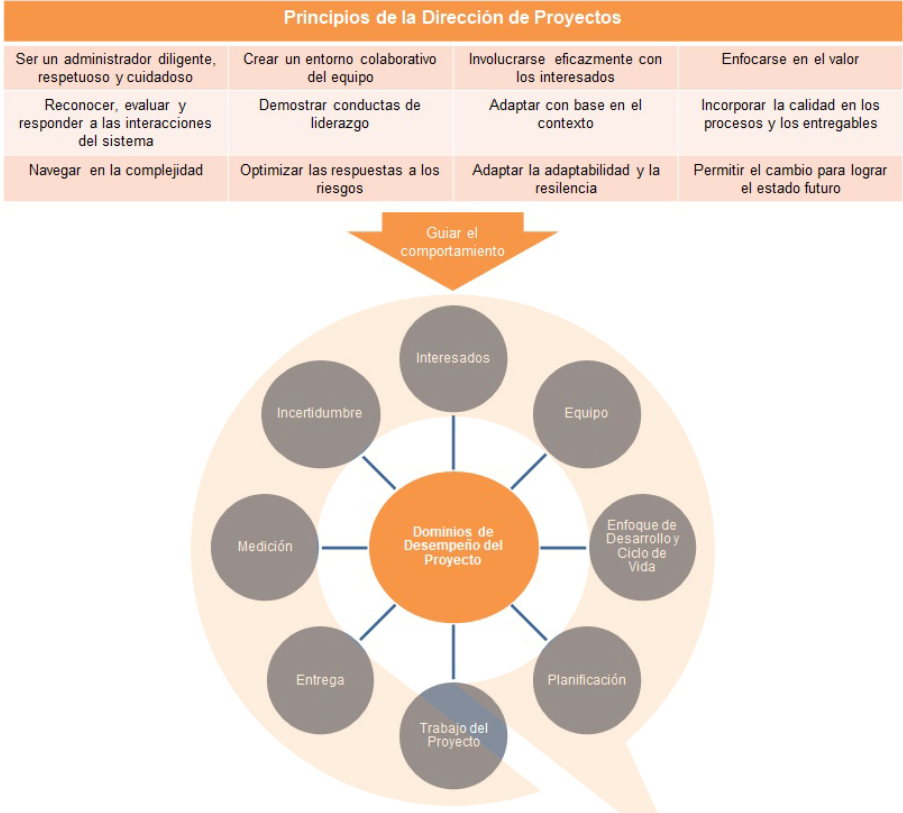 Principios para la dirección de proyectos
15/08/2024
PMBOK 7
9
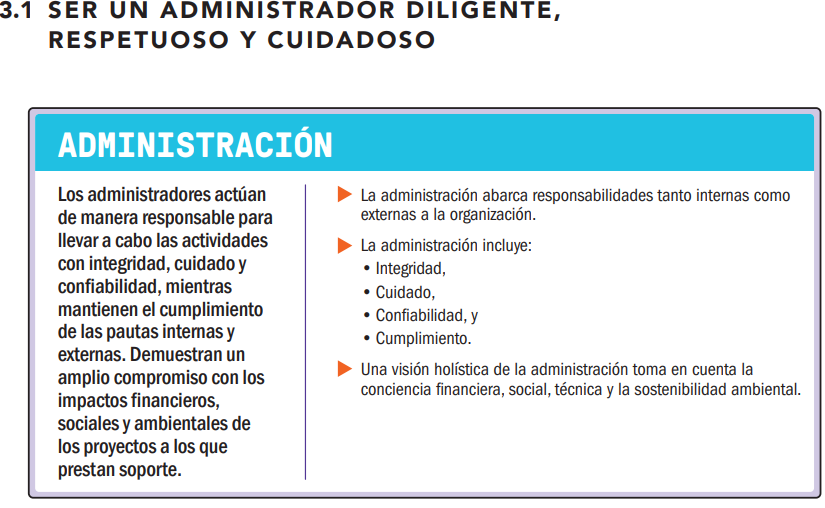 Principios para la dirección de proyectos
15/08/2024
PMBOK 7
10
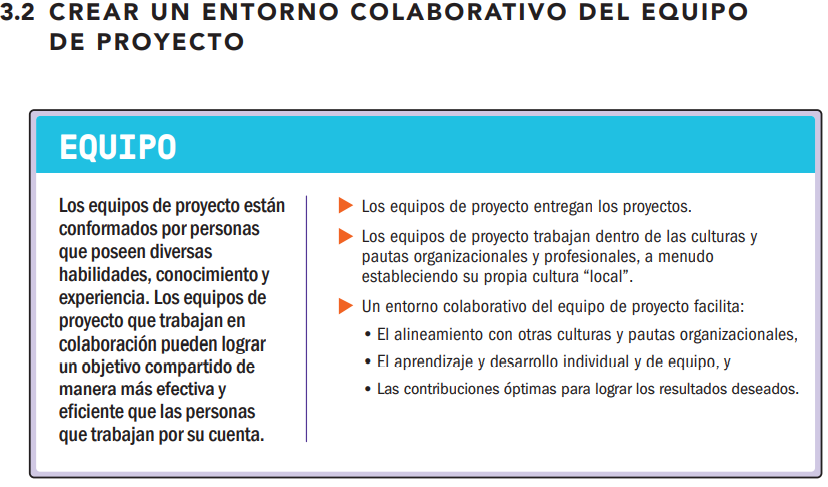 Principios para la dirección de proyectos
15/08/2024
PMBOK 7
11
Principios para la dirección de proyectos
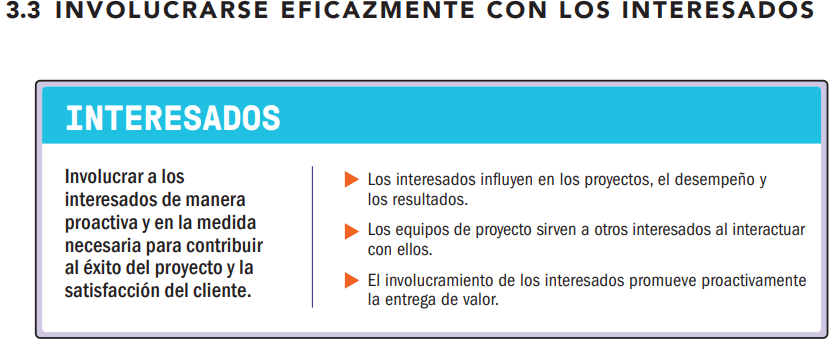 15/08/2024
PMBOK 7
12
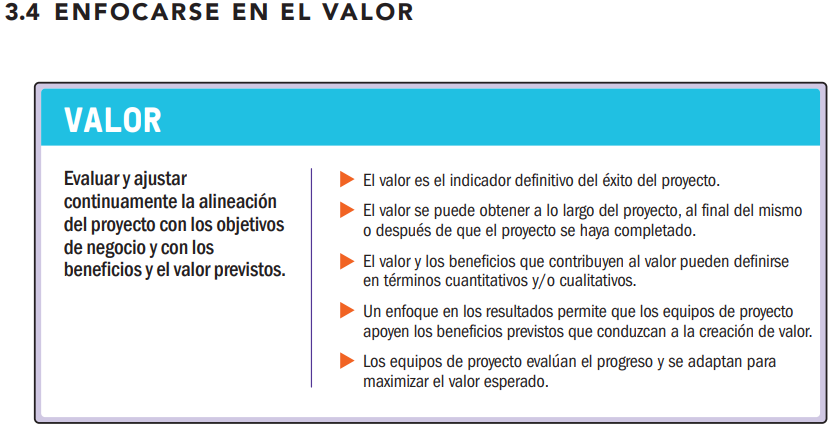 Principios para la dirección de proyectos
15/08/2024
PMBOK 7
13
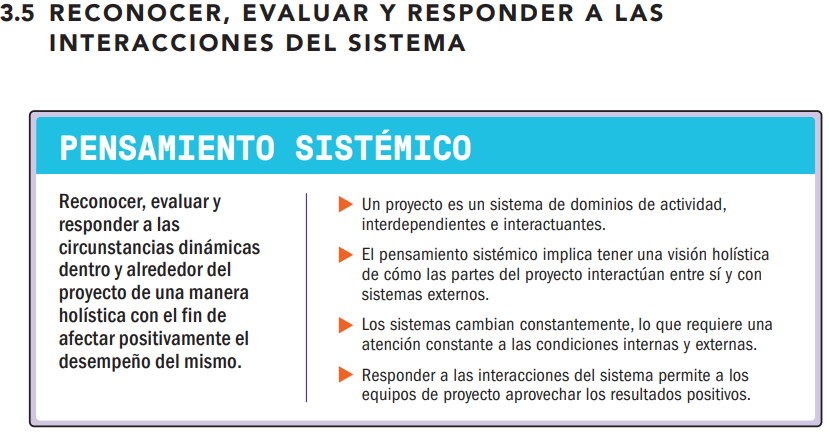 Principios para la dirección de proyectos
15/08/2024
PMBOK 7
14
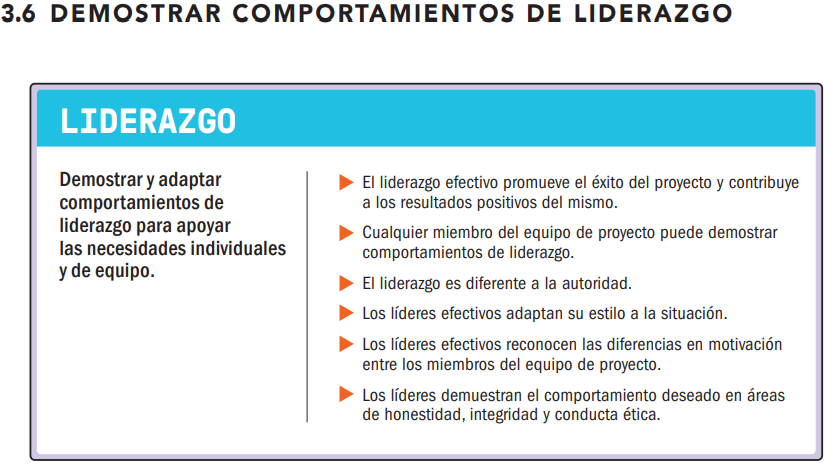 Principios para la dirección de proyectos
15/08/2024
PMBOK 7
15
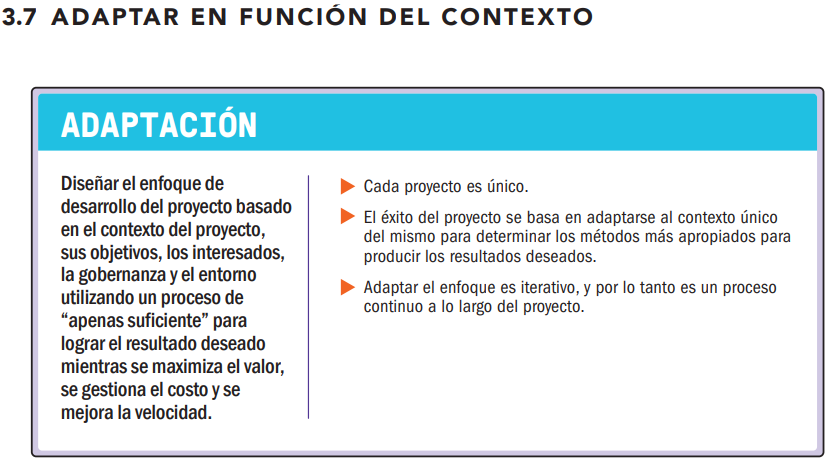 Principios para la dirección de proyectos
15/08/2024
PMBOK 7
16
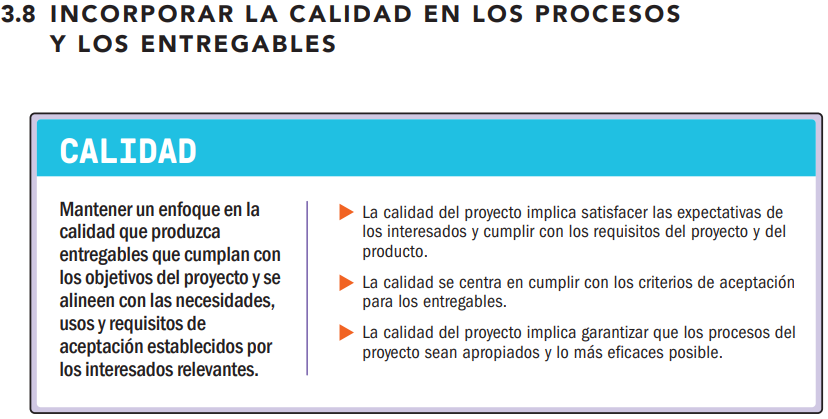 Principios para la dirección de proyectos
15/08/2024
PMBOK 7
17
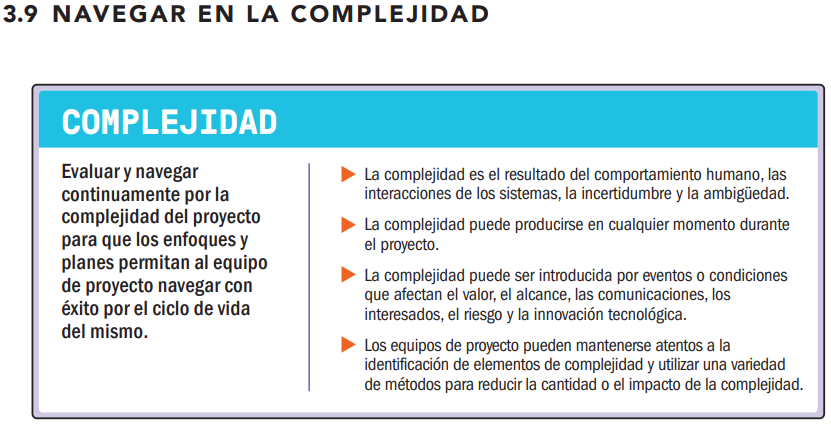 Principios para la dirección de proyectos
15/08/2024
PMBOK 7
18
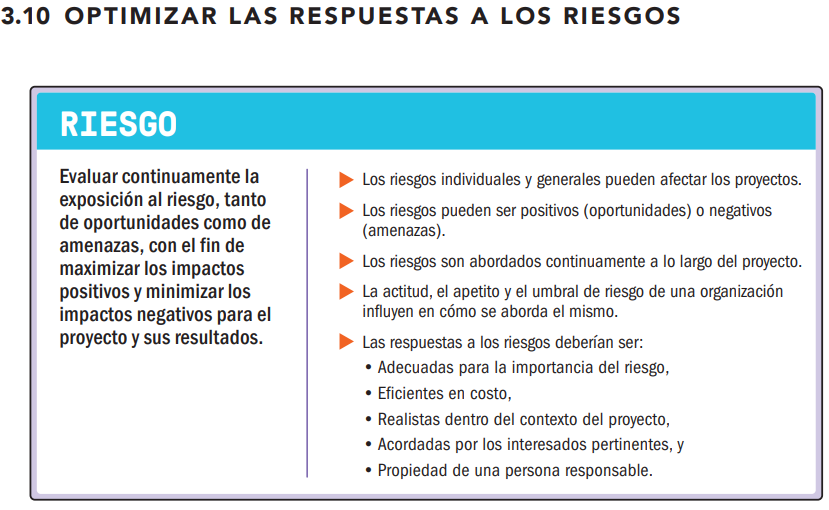 Principios para la dirección de proyectos
15/08/2024
PMBOK 7
19
Principios para la dirección de proyectos
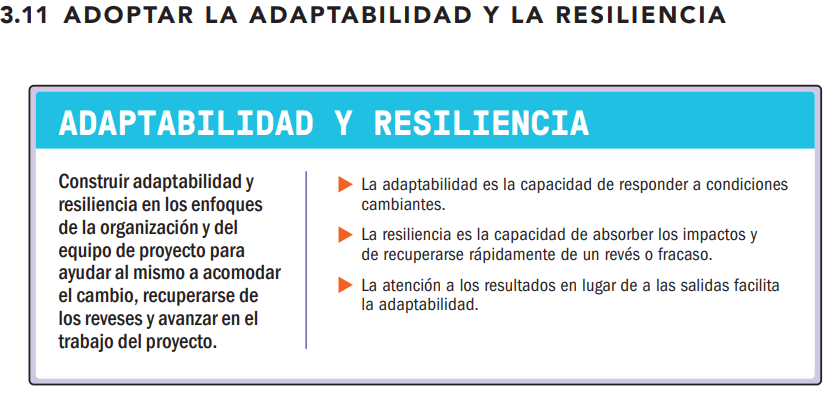 15/08/2024
PMBOK 7
20
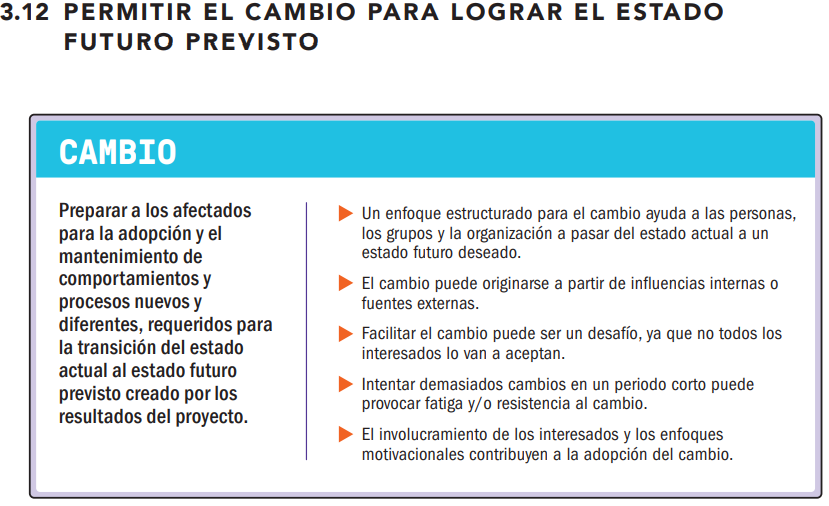 Principios para la dirección de proyectos
15/08/2024
PMBOK 7
21
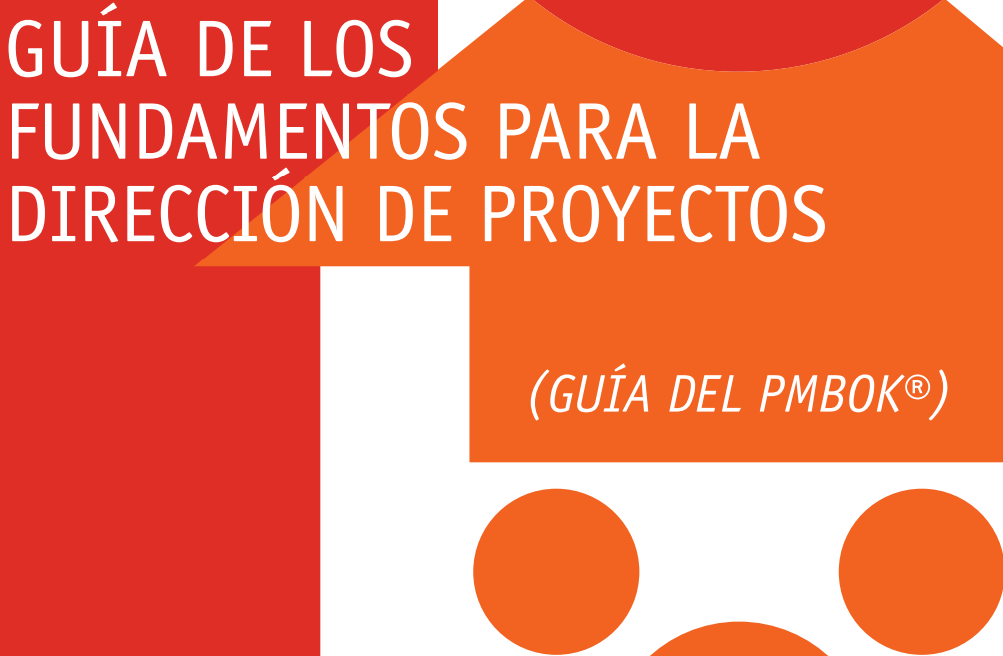 15/08/2024
PMBOK 7
22
Dominios de desempeño
15/08/2024
PMBOK 7
23
Dominios de desempeño
15/08/2024
PMBOK 7
24
1. DOMINIO DE DESEMPEÑO DE LOS INTERESADOS
15/08/2024
PMBOK 7
25
2. DOMINIO DE DESEMPEÑO DEL EQUIPO
15/08/2024
PMBOK 7
26
3. DOMINIO DE DESEMPEÑO DEL ENFOQUE DE DESARROLLO Y DEL CICLO DE VIDA
15/08/2024
PMBOK 7
27
4. DOMINIO DE DESEMPEÑO DE LA PLANIFICACIÓN
15/08/2024
PMBOK 7
28
5. DOMINIO DE DESEMPEÑO DEL TRABAJO DEL PROYECTO
15/08/2024
PMBOK 7
29
7. DOMINIO DE DESEMPEÑO DE LA MEDICIÓN
15/08/2024
PMBOK 7
30
8. DOMINIO DE DESEMPEÑO DE LA INCERTIDUMBRE
15/08/2024
PMBOK 7
31
Adaptación
15/08/2024
PMBOK 7
32
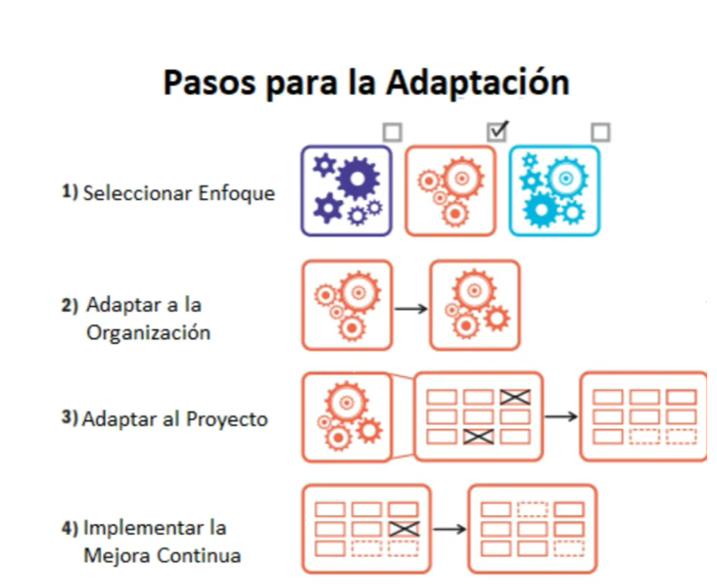 Adaptación
15/08/2024
PMBOK 7
33
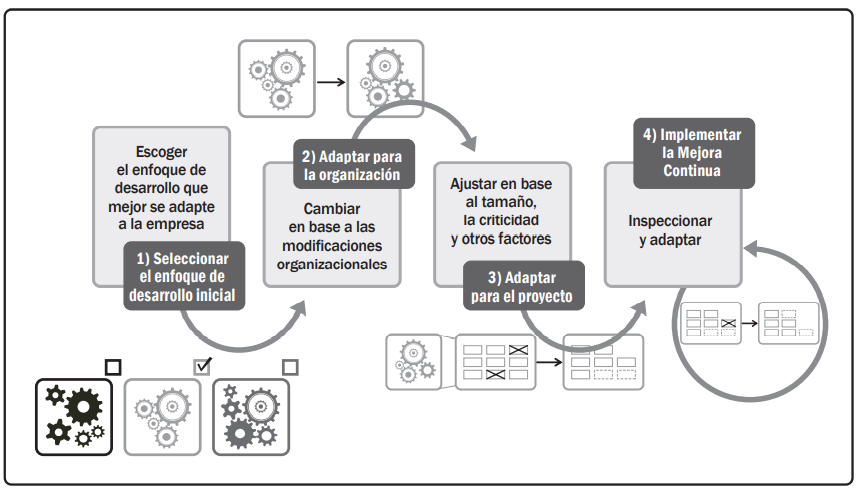 procesos de Adaptación
con
en el
en
con
15/08/2024
PMBOK 7
34
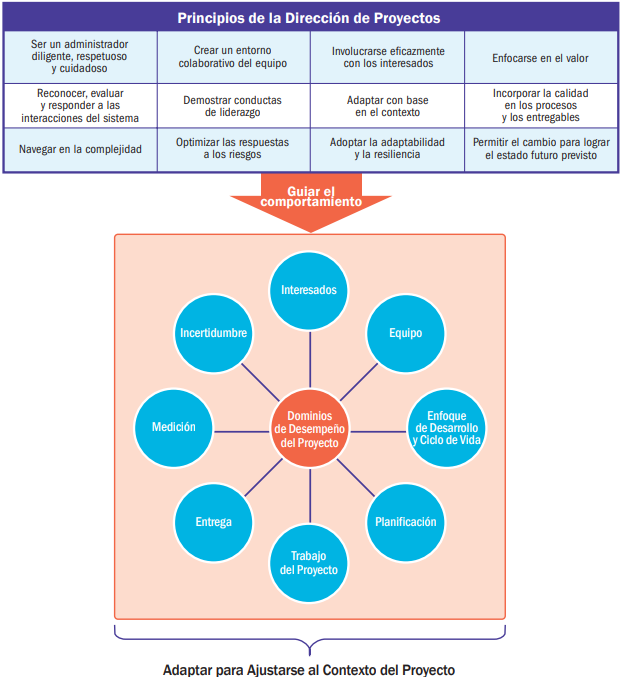 procesos de Adaptación
15/08/2024
PMBOK 7
35
Modelos, Métodos y Artefactos
15/08/2024
PMBOK 7
36
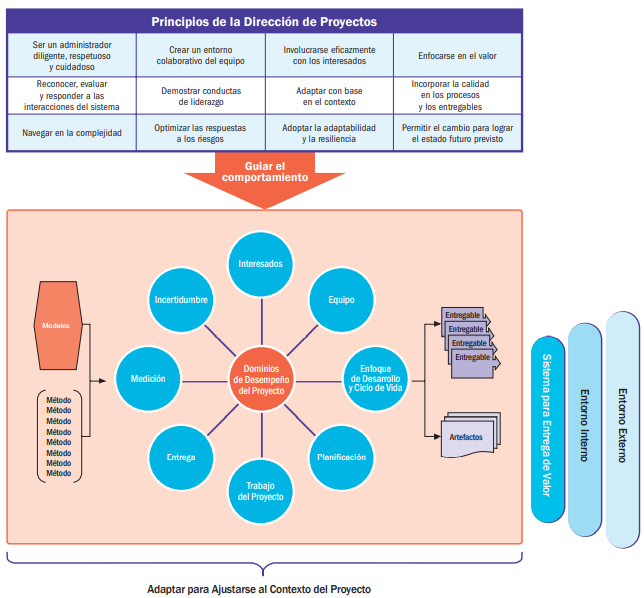 Modelos, Métodos y Artefactos
15/08/2024
PMBOK 7
37